Email & Google Gmail
2
What’s email and why use it?
Email is short for Electronic mail - it is a fast, easy, and inexpensive way to communicate with family, friends, and colleagues.

Email messages are sent from one person to another via a computer or mobile device such as a phone. 

Email is more professional than a text - it is used in business.

The email message typically contains text, but can also contain files, images, or music
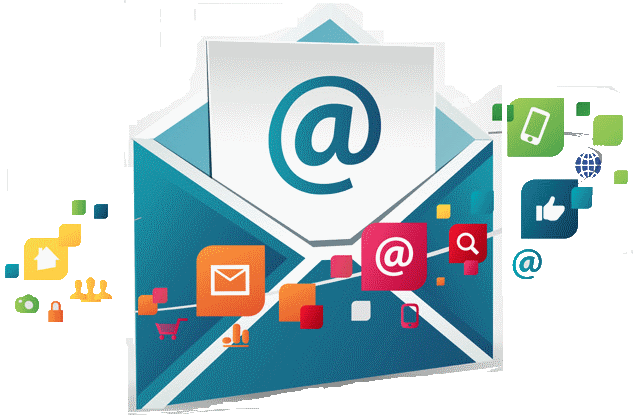 2
[Speaker Notes: Differences between email and texting]
Email Safety Tips
Always log off your email account and close the browser completely  when using a public computer.

Don’t click on links in email unless you are certain of the url.

Don’t open files with the extension .exe,  .zip, or .scr

Do not email anyone your bank account, social security number or credit card numbers

Remember not everything is true – hoaxes sent via email are very common. 

Avoid Sweepstakes and Surveys.

Never buy from or reply to a Spam email.
3
Google Account for Gmail
One account is all you need to access 
Google Apps like Gmail

Select the link below to access the Website to create a Google account for Gmail™ email.
English: https://accounts.google.com/signup
Spanish: https://goo.gl/U5hx6H
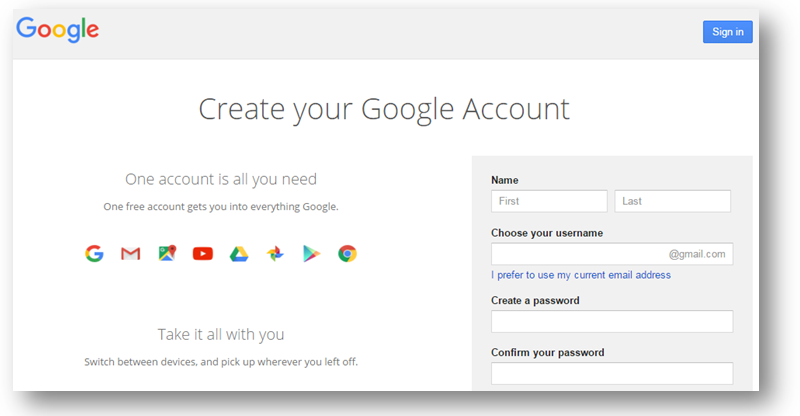 4
Gmail Language Option
Login to your Gmail
 Select the Settings clog
Select Settings from the dropdown menu
Select Espaňol
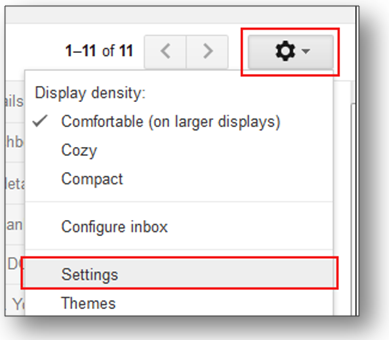 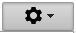 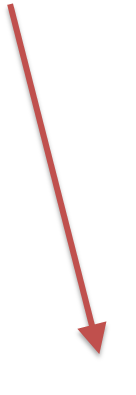 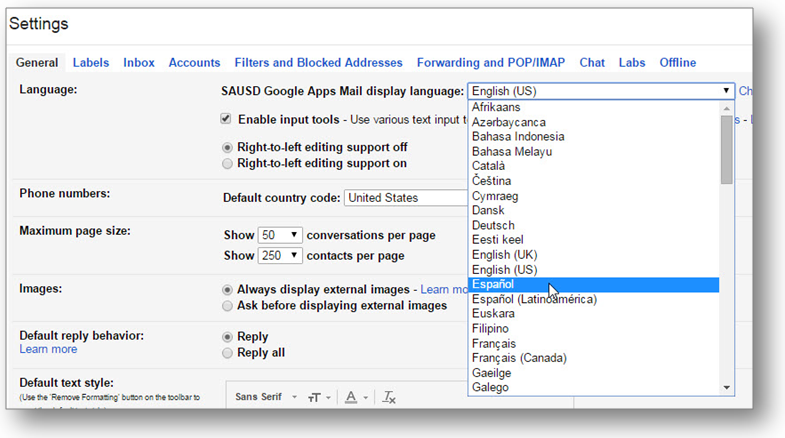 5
[Speaker Notes: In order to change from English to Spanish, have the users click on settings and Gmail display language]
Getting Around Gmail
Inbox     Sent Mail    Drafts   Compose
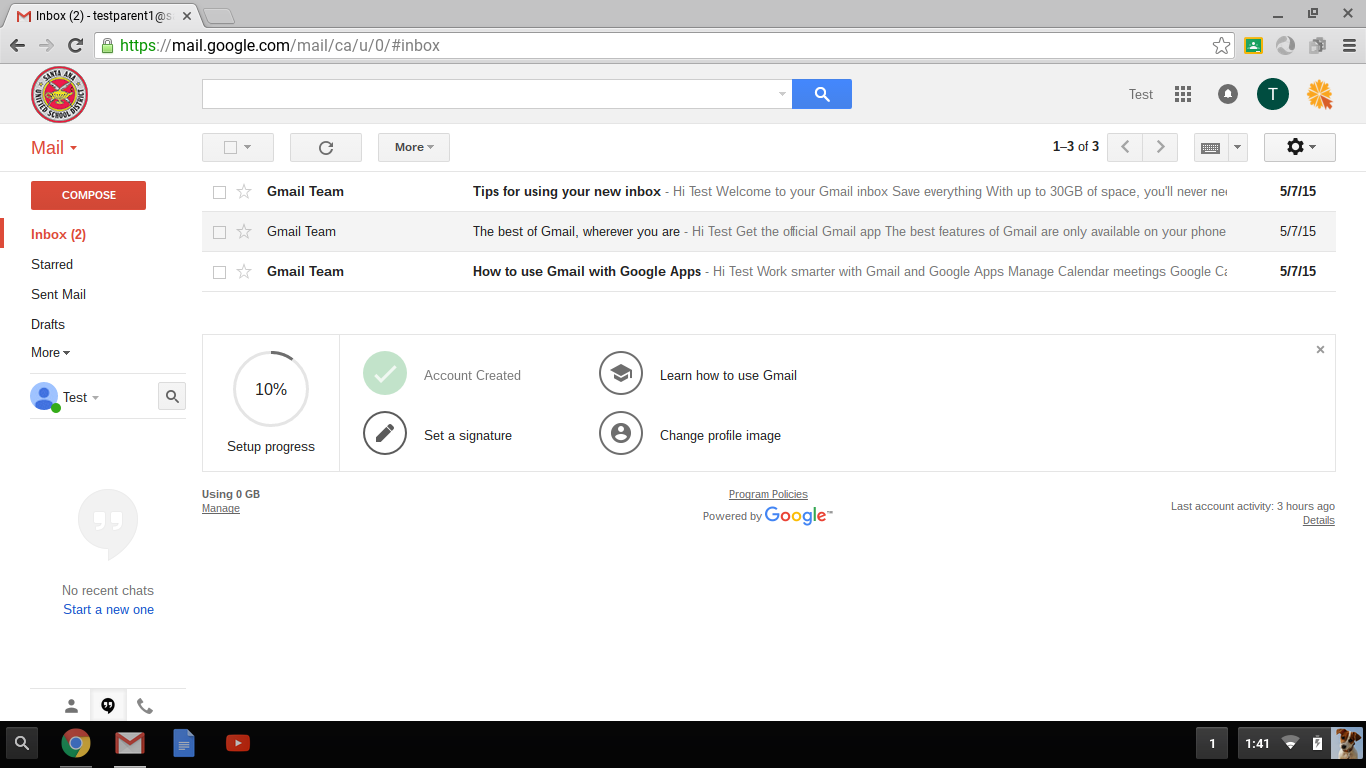 Click on message to open and read
Video Link for Gmail: Understanding where your messages go
6
[Speaker Notes: Your in-box is the folder where all your mail arrives. Click on a message to open and read it.
Your sent mail show you which emails you’ve sent to other people
Your drafts saves copies of email that you have written but not sent to anyone yet
Click compose to write a new email.]
Replying to a Gmail
Open the email you wish to send a reply.
Select the “reply” arrow in the top right corner.
Gmail automatically fills in the person’s email address.
Type your message and click send.
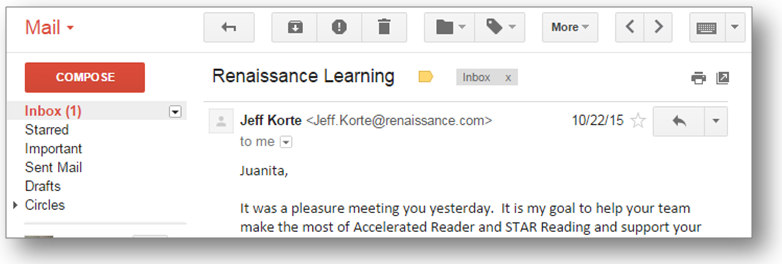 Reply Arrow
7
[Speaker Notes: Instructor - let students walk through the steps]
Composing an Email in Gmail
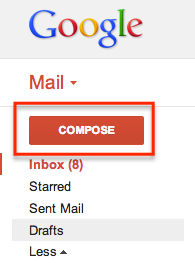 Think before you send. Like any digital material, emails can easily be forwarded.

Avoid discussing emotional issues over email.

Avoid using ALL CAPS. This is interpreted as yelling.
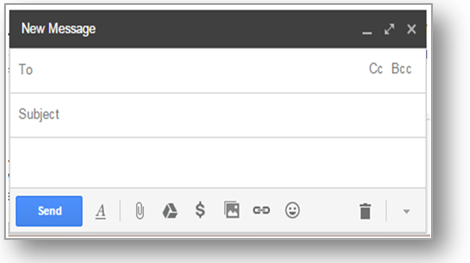 8
[Speaker Notes: Explain that clicking the Compose button opens a new email]
Gmail Support
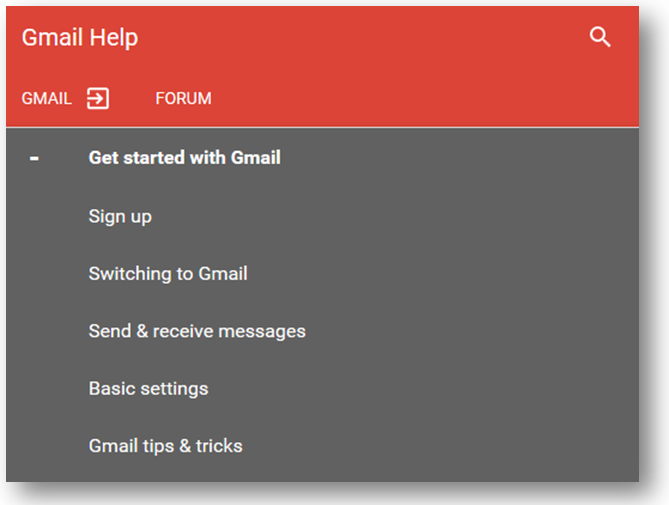 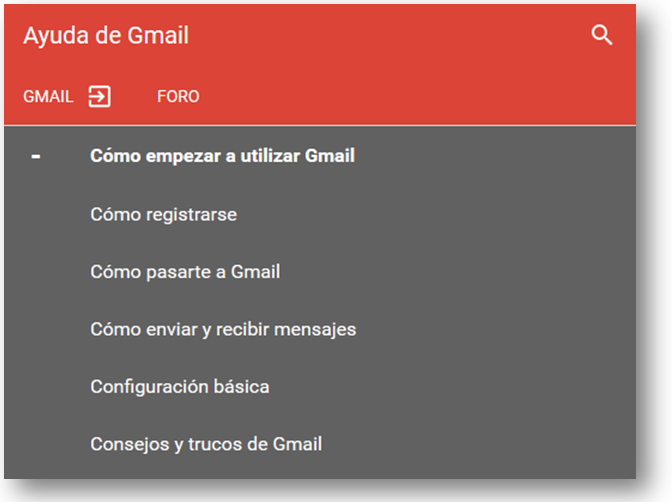 https://goo.gl/88Wtks
https://goo.gl/2mRxuH
9
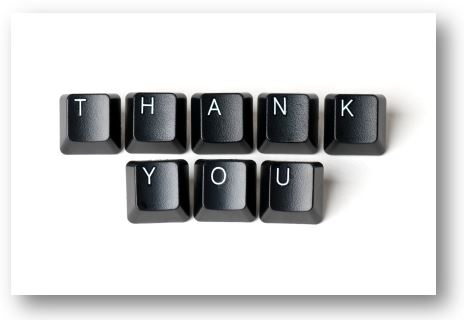 10
[Speaker Notes: Ask if there are any questions or comments.]